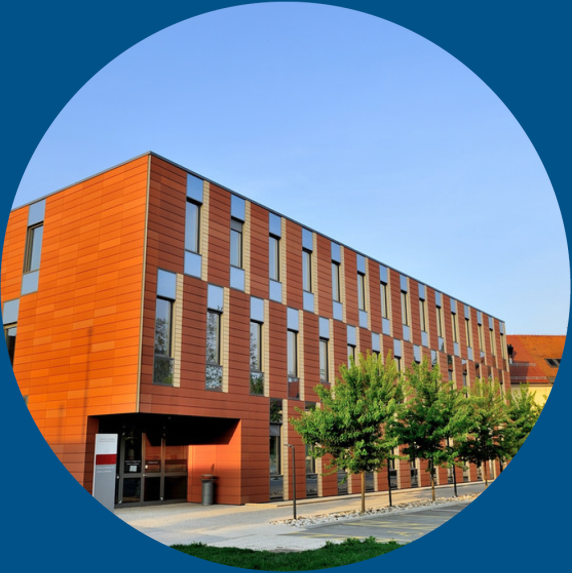 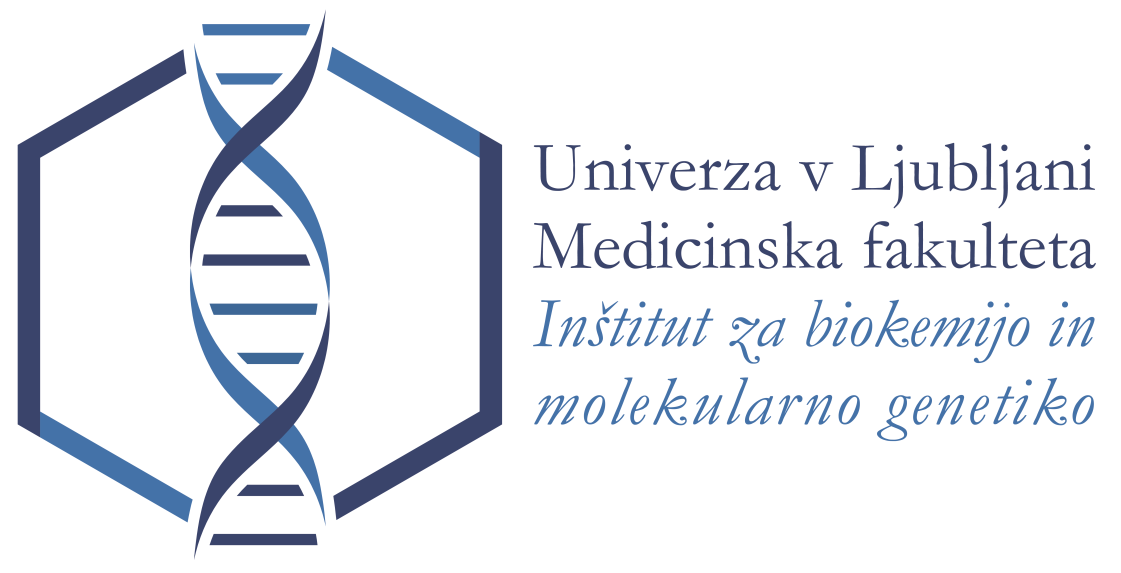 xyz. znanstveni seminar

Predavatelj

Naslov

Laboratorij/Center